Циклова комісія природничих дисциплін та фізичного виховання
Педагогічні дослідження у фізичній культурі і спорті
Укладач: к.пед.н., викладач Багорка А.М.
Мета дисципліни
вивчення теорії та методики проведення педагогічних досліджень у фізичному вихованні та спорті.
Завдання дисципліни:
Навчити студентів:
· самостійно організовувати і проводити дослідження, правильно підбирати групу;
01
02
· визначати актуальність роботи, об’єкт, суб’єкт, предмет, теоретичне і практичне значення роботи;
03
· визначати мету і завдання роботи, розробляти гіпотезу дослідження, вибирати методи дослідження;
04
· опрацьовувати отримані результати за допомогою математичних методів та графічно оформлювати отримані результати;
Перлинки дисципліни
04
03
02
Досвід публічних виступів
01
Аналіз актуальних досліджень
Участь у наукових конференціях
Написання курсової
Лабораторні заняття
Форма організації занять
Самостійна робота
Лекції
Програма дисципліни
Розділ І. Теоретичні та методичні основи педагогічних досліджень у фізичній культурі та спорті.
Тема 1. Місце науки у підготовці фахівців галузі «Фізична культура і спорт». 
Тема 2. Структура та зміст дослідження.
Тема 3. Характеристика методів досліджень.
Тема 4. Принципи відбору групи для участі у дослідженні.
Розділ ІІ. Обробка та оформлення результатів дослідження.
Тема 1. Обробка результатів дослідження.
Тема 2. Графічно-літературне оформлення результатів дослідження.
Згідно з вимогами освітньо-професійної програми здобувачі освіти повинні
Після вивчення курсу здобувачі освіти оволодіють такими компетентностями:
Здатність розв’язувати спеціалізовані завдання та практичні проблеми у сфері фізичної культури і спорту або у процесі навчання, що передбачає застосування теорій та методів наук з фізичного виховання і спорту і характеризується комплексністю та невизначеністю умов.
Здатність використовувати під час навчання та виконання професійних завдань базові знання з теорії і методики фізичного виховання та спортивної підготовки.
Здатність використовувати різні методи та прийоми навчання, виховання та соціалізації особистості.
Здатність розв’язувати практичні проблеми за невизначених умов в окремих напрямах фізичної культури і спорту.
Здатність здійснювати об’єктивний контроль і оцінювання рівня навчальних досягнень учнів з фізичного виховання
Програмні результати навчання
Демонструє уміння планувати, чітко формулювати цілі, застосовувати різноманітні освітні методики, інноваційні технології, які сприятимуть ефективній організації часу відповідно до особистісних та професійних потреб.
Демонструє уміння знаходити та аналізувати інформацію з різних джерел; здійснює комунікаційну взаємодію за допомогою соціальних мереж; систематизує прийоми створення, збереження, накопичення та інтерпретації даних з використанням сучасних інформаційних та комунікаційних технологій для виконання професійних завдань та прийняття професійних рішень.
Міждисциплінарні зв’язки
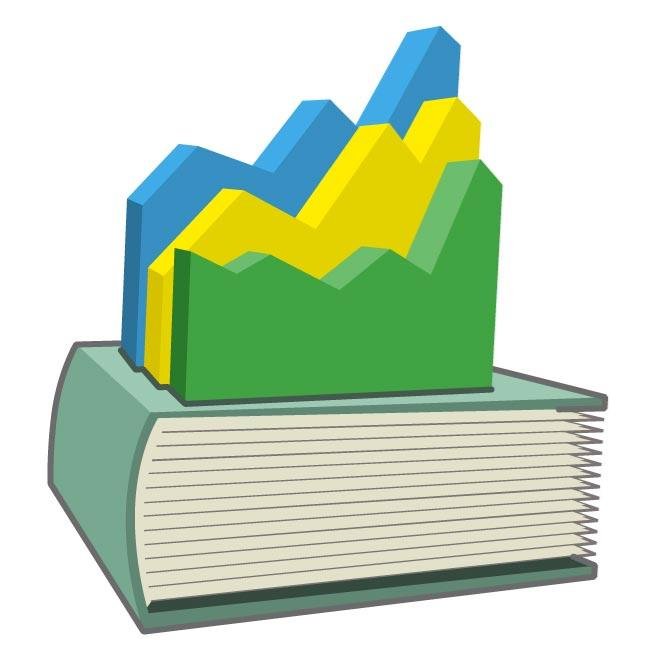 Теорія і методика фізичного виховання
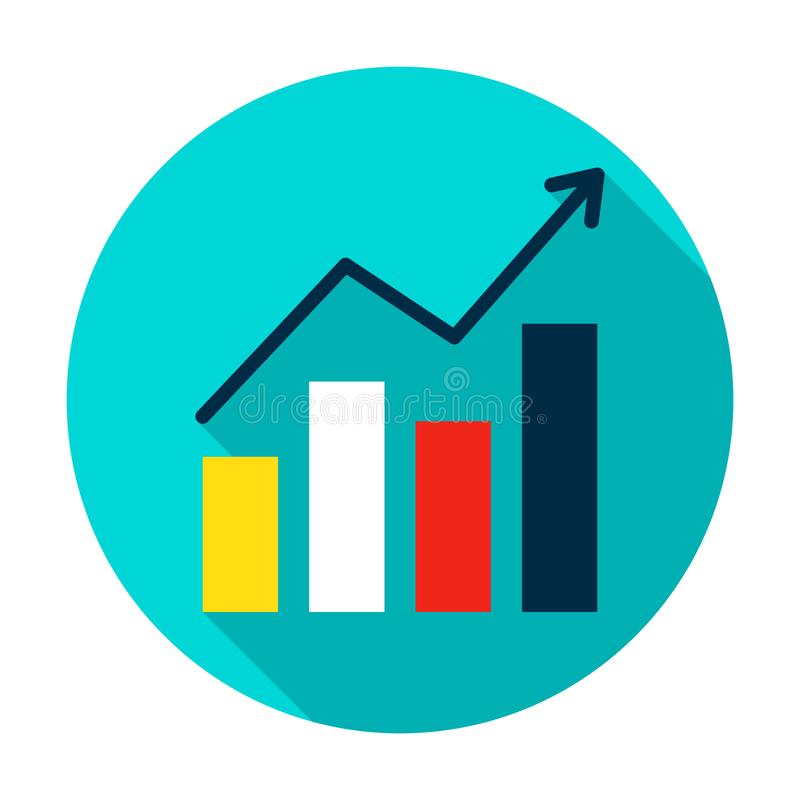 Спортивна метрологія
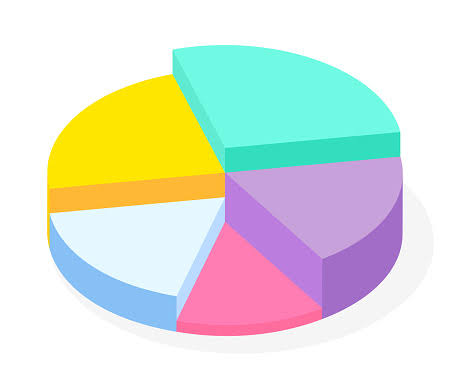 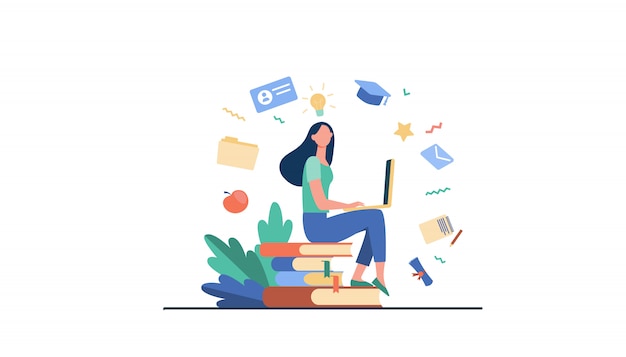 Дякую за увагу!